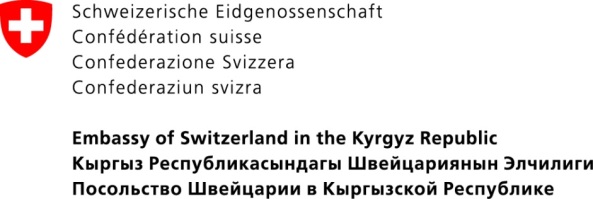 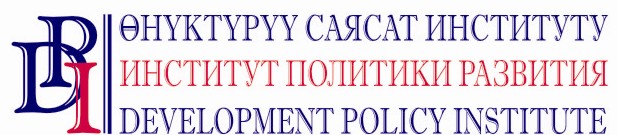 Типовое положение 
о проведении мониторинга и оценки деятельности органов местного 
самоуправления
Бишкек 2019
Содержание
II. Цели и задачи совместного мониторинга
 III. Основные принципы деятельности при проведении совместного мониторинга и основные требования к нему
IV. Предмет и объекты совместного мониторинга и оценки
V. Организация совместного мониторинга 
VI. Конфликт интересов
VII. Организация работы по формированию группы СМиО
VIII. Документы о результатах мониторинга и оценки
Цели и задачи совместного мониторинга
Сотрудничество
Эффективность
Прозрачность
Органы местного самоуправления
Группа совместного мониторинга и оценки
Жители сел
Программы, Планы развития, услуги и т. д.
Объекты, предметы, методы мониторинга
Права, свободы, интересы, потребности, мнения
Учет интересов сообщества
Системное наблюдение за деятельностью МСУ
Результаты мониторинга 
и оценки
Формирование группы СМиО
Избрание кандидатов в члены ГСМиО сообществами (50%)
Глава АО утверждает членов ГСМиО из числа муниципальных служащих (25%
Первое заседание группы СМиО, избрание пред. ГСМиО от общественности
Не позднее чем через три месяца после формирования АК избрания главы АО
За 3 дня до проведения первого заседания
За 15 дней до формирования ГСМиО
Не позднее чем через 10 рабочих дней с момента создания
Срок полномочий группы СМиО 
4 года
Информирование о создании ГСМиО (место, дата, состав)
Информирование о начале создания ГСМиО
Председатель АК утверждает членов ГСМиО из числа депутатов АК (25%)
Количественный и качественный состав
Не менее 40% состава группы СМиО должны представлять лиц одного пола
Группа СМиО состоит от 5 - 15 граждан КР, 18 лет и старше
Представляющие разные села айылного аймака
Количественный и качественный состав ГСМиО утверждает АК
Объекты мониторинга и оценки
исполнительный орган МСУ и его структурные подразделения, а также иные муниципальные организации, предприятия и учреждения;
общественные организации и объединения (ассоциация водопользователей (АВП), сельское объединение пользователей питьевой воды (СООППВ), пастбищные комитеты и др., предоставляющие услуги, касающиеся обеспечения жизнедеятельности местного сообщества соответствующей территории.
Организация и формы работы, полномочия ГСМиО
Полномочия ГСМиО:
-    разрабатывает проект плана (график) работ группы;
информирует
вносить предложения 
представляет обсужденный работы на утверждение местному кенешу
-    проводит опросы (анкетирование), фокус-группы
проводит интервью
осуществляет анализ документов
дает рекомендации для обеспечения качества предоставления услуг
своевременно информирует местный кенеш, исполнительный орган местного самоуправления и местное сообщество о выявленных проблемах
АО и АК осуществляют работу ГСМиО совместно
Заседание 
(50% и более)
Руководит работой ГСМиО избранный председатель ГСМиО
План работы ГСМиО
Права ГСМиО
запрашивать у объектов мониторинга необходимую для осуществления СМиО информацию
посещать соответствующие объекты, производить визуальные осмотры, замеры и  использовать другие методы мониторинга 
проводить изучение общественного мнения (разных слоев и социальных групп местного сообщества) 
в случае выявления фактов неисполнения  планов и программ развития и т. д., вносить предложения о устранении, привлечении к ответственности виновных должностных лиц в органы местного самоуправления;
проводить оценку уровня прозрачности органов МСУ, муниципального индекса бюджетной прозрачности, качества предоставления государственных и муниципальных услуг в соответствии с типовыми положениями, определяющими методики их проведения;
привлекать к проведению СМиО общественные объединения, научные, экспертные организации и сообщества, общественных экспертов, средства массовой информации.
Конфликт интересов
Конфликт интересов - ситуация, при которой личная заинтересованность члена группы СМиО либо воздействие (давление) на члена группы СМиО влияет или может повлиять на надлежащее исполнение им своих полномочий в качестве члена группы СМиО.
Председатель местного кенеша
проинформировать о конфликте в письменной форме
Членом группы 
СМиО
Исключить члена ГСМиО
Решить конфликт без исключения члена ГСМиО
Результаты ГСМиО
Место, предмет, сроки, цель, описание результатов (выявленные факты) рекомендации. Приложения к Акту (приказы, протоколы, фото, видео материалы и т. д.)
Информация объективная, достаточная, разные источники, критерии
ГСМиО
Документ: 
Акт, Сводный отчет
Органы МСУ
Информирование сообщества о предпринятых мерах
Информацию о предпринятых мерах для устранения недостатков, выявленных группой СМиО в течение не более 30 рабочих дней с момента получения документа в АК
Информация (ответ для ГСМиО) не позднее чем через 10 рабочих дней с момента получения акта или отчета
Работа группы СМиО
ГСМиО проводит мониторинг в детском саду
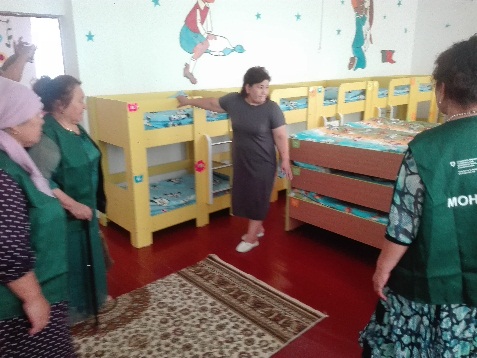 ГСМиО проводят заседания по разработке годового плана и графика работы ГСМиО
Группы ГСМиО
Типовое положение
 поможет решению вопросов местного значения и делегированных государственных полномочий с вовлечением граждан в лице ГСМиО
Контактная информация
Институт политики развития (DPI / ӨСИ)
Проект «Голос граждан и подотчетность органов МСУ: бюджетный процесс»
Кыргызская Республика, 720001
г. Бишкек , ул. Уметалиева, 108
Тел.: +(996 312) 976-530 (531, 532, 533, 534)
Факс: +(996 312) 976-529
Моб.: +(996 770) 771-156, 771-711
Э-почта: office@dpi.kg
Вебсайт: www.vap.kg